Времена года
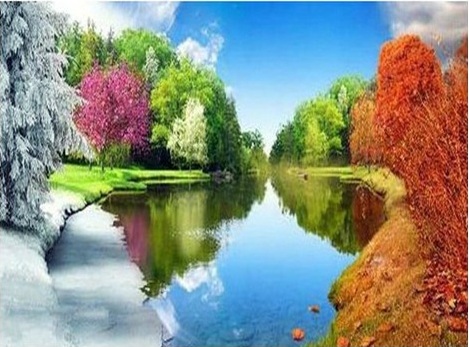 **********************
С каждым днем все холоднее,
Греет солнце все слабее,
Всюду снег, как бахрома, 
Значит, к нам пришла...
Зима
**************************
Ну, когда же Новый Год
К нам с подарками придет? Пусть пришел бы к детвореОн пораньше - в...
Декабре
*********************
На морозце от зариЗаалели снегири.Эй, мороз,Сильней ударь, Начинай же год, ...
Январь
***********************
На дворе стуженный месяц,
И колючая метель,
Словно снежные осколки,
Гонит ветер в …
Феврале
*************************
Снег и лед на солнце тают,
С юга птицы прилетают,
И медведю не до сна.
Значит, к нам пришла...
Весна
*********************
Тает снежок,Ожил лужок.День прибывает,Когда это бывает?
В марте
******************
В ночь — мороз,С утра — капель,Значит наступил…
Апрель
**********************
Зеленым цветом сад накрылся,Зелень хлещет через край.Птицы песни распевают,Это все про месяц…
Май
************************
Зеленеют луга,
В небе — радуга-дуга.
Солнцем озеро согрето:
Всех зовет купаться...
Лето
*******************************

Тёплый, длинный-длинный день.
В полдень - крохотная тень.
Зацветает в поле колос,
Подаёт кузнечик голос,
Дозревает земляника.
Что за месяц,
Подскажи-ка?
Июнь
******************
Жаркий, знойный, душный день,
Даже куры ищут тень.
Началась косьба хлебов,
Время ягод и грибов.
Дни его - вершина лета,
Что, скажи, за месяц это?
Июль
******************
Листья клена пожелтели
В страны юга улетели
Быстрокрылые стрижи.
Что за месяц, подскажи?
Август
******************
Опустел колхозный сад,
Паутинки вдаль летят,
И на южный край земли
Потянулись журавли.
Распахнулись двери школ.
Что за месяц к нам пришёл?
Сентябрь
******************
Всё мрачней лицо природы:
Почернели огороды,
Оголяются леса,
Молкнут птичьи голоса,
Мишка в спячку завалился.
Что за месяц к нам явился?
Октябрь
******************
Кто тепло к нам не пускает,
Первым снегом нас пугает?
Кто зовёт к нам холода,
Знаешь ты? Конечно, да!
Ноябрь
******************
Каждый месяц - каждый брат -Встрече с нами очень рад.Друг за дружкой в свой черёд Брат за братом к нам придёт.
Спасибо за внимание!